Chapter 9_3Sound in medicine
Dr  rafid albadr |
The protection of the speech
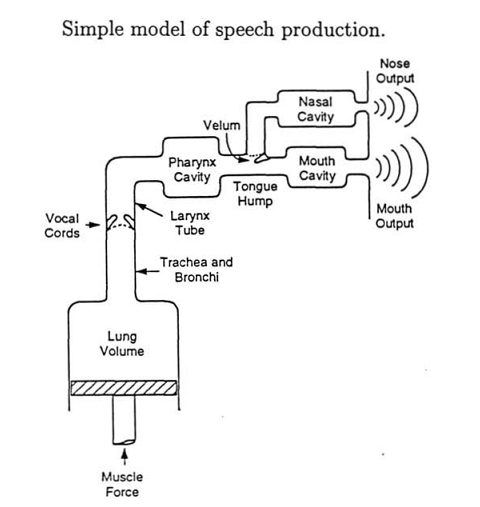 The protection of the speech
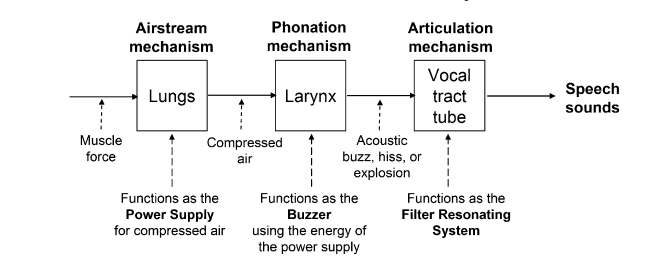 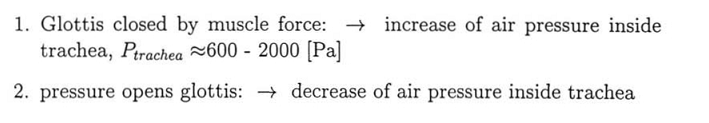 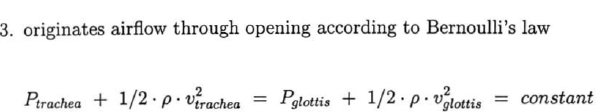 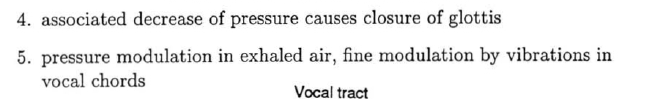 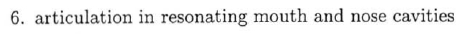 The physics of ear
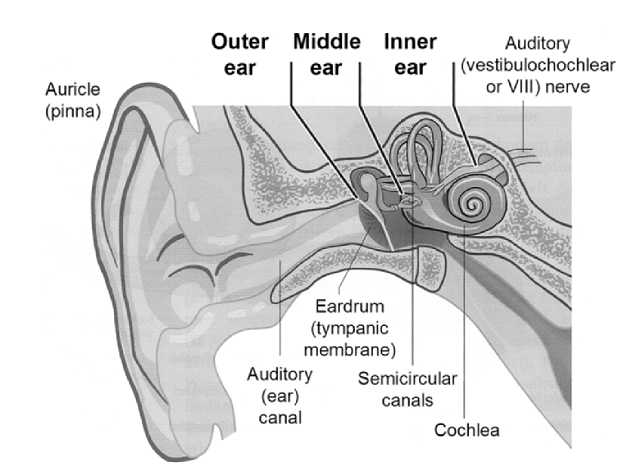 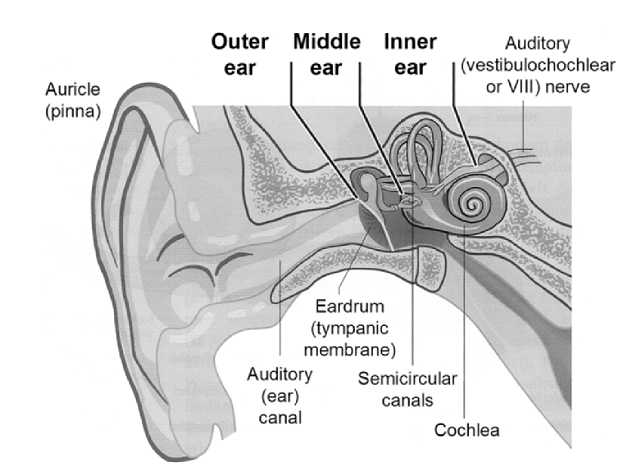 The physics of ear
The physics of ear
OUTER EAR
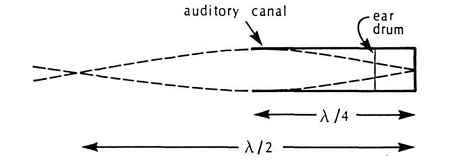 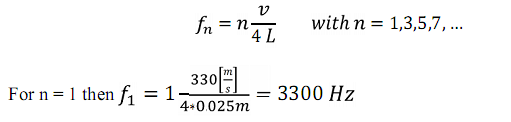 The physics of ear
MIDDLE EAR
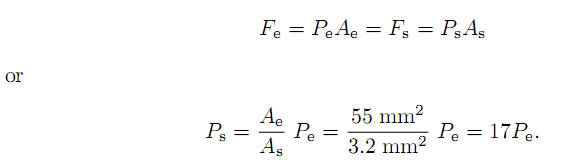 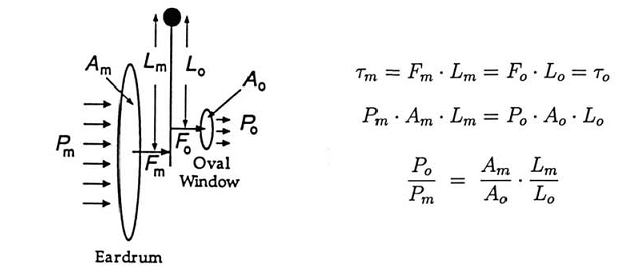 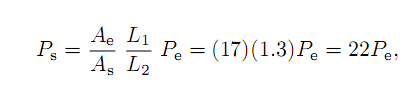 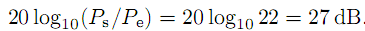 The physics of ear
INNER EAR
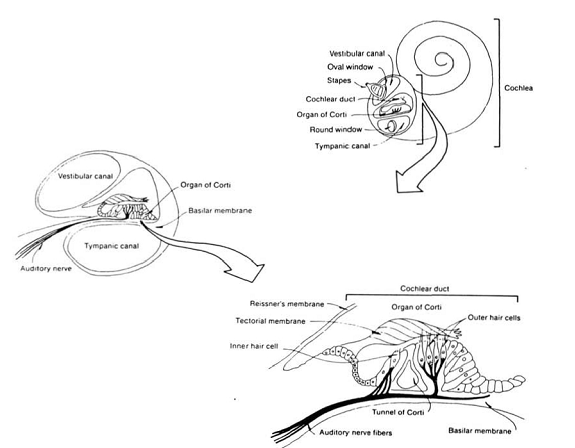 determine the thickness of tissue needed to decrease the intensity of a 5 MHz ultrasound wave by half. (Assume losses are due only to absorption, and not due to reflection at interfaces.)
The speeds of sound in the brain and skull bone are 1,550 and 4,090 m/s, respectively. What fraction of sound is lost in reflection from air to the skull bone and then from the skull bone to the brain? Assume the densities of the brain and skull bone are 1 g/cm3